Travail de cloche
Write a sentence for which “un éclair” is the subject and “le parc” is the object of a preposition.
Bonjour
vendredi, le six décembre.
Vendredi, vendredi
Rah, rah, rah!
Vendredi, vendredi
On y va!
Bonjour
vendredi, le six décembre.

un moment de culture francophone
la révision
le vocabulaire
essayez!
Je me souviens
Pourquoi tombons-nous?
Nous tombons pour apprendre comment se lever.
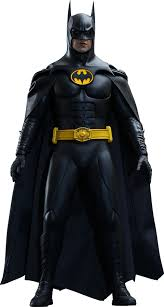 Sommes-nous prêts?

Nous sommes prêts!
La ville américaine Saint-Louis est nommée à l’honneur du Roi Louis IX de France. On peut retrouvez les comédien(ne)s de LCHS à Saint-Louis ce soir, demain l’après-midi et demain soir.
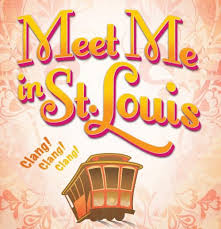 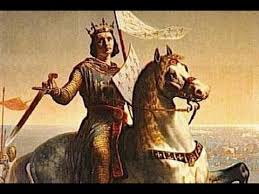 Louise vieillit avec les beaux cheveux qui devient blancs.
Louise et sa soeur vieillissent en Floride.
Quand vous vieillissez, il est dificile à patiner.
Nous buvons du café au café.
Tu bois une boisson d’une tasse de bois.
Elles réussissent à nager dans la soupe.
Vous comprenez où est le parc.
Elle grossit parce que elle mange beaucoup d’éclairs
un magasin		pourquoi		le sucre		bavarder

coûter	boire		finir	        une piscine		comment	
		
le beurre	dépenser	une tasse	     aller	obéir à

le parc	combien	patiner	un morceau		le prix

prendre	choisir	la place	quand	le jambon

nager		un verre	l’addition	réussir	l’hôpital
Essayez
p.119
Essayez
p.121
Essayez
p.133
Essayez
p.134
vendredi, le six décembre

Je me souviens
un moment de culture francophone
la révision
le vocabulaire
essayez!
Devoirs
Billet de sortie
Write a sentence of at least five words which uses a regular “IR” verb and which describes something that happens at a park.